Итоги ГИА – 9в 2022-2023 учебном году
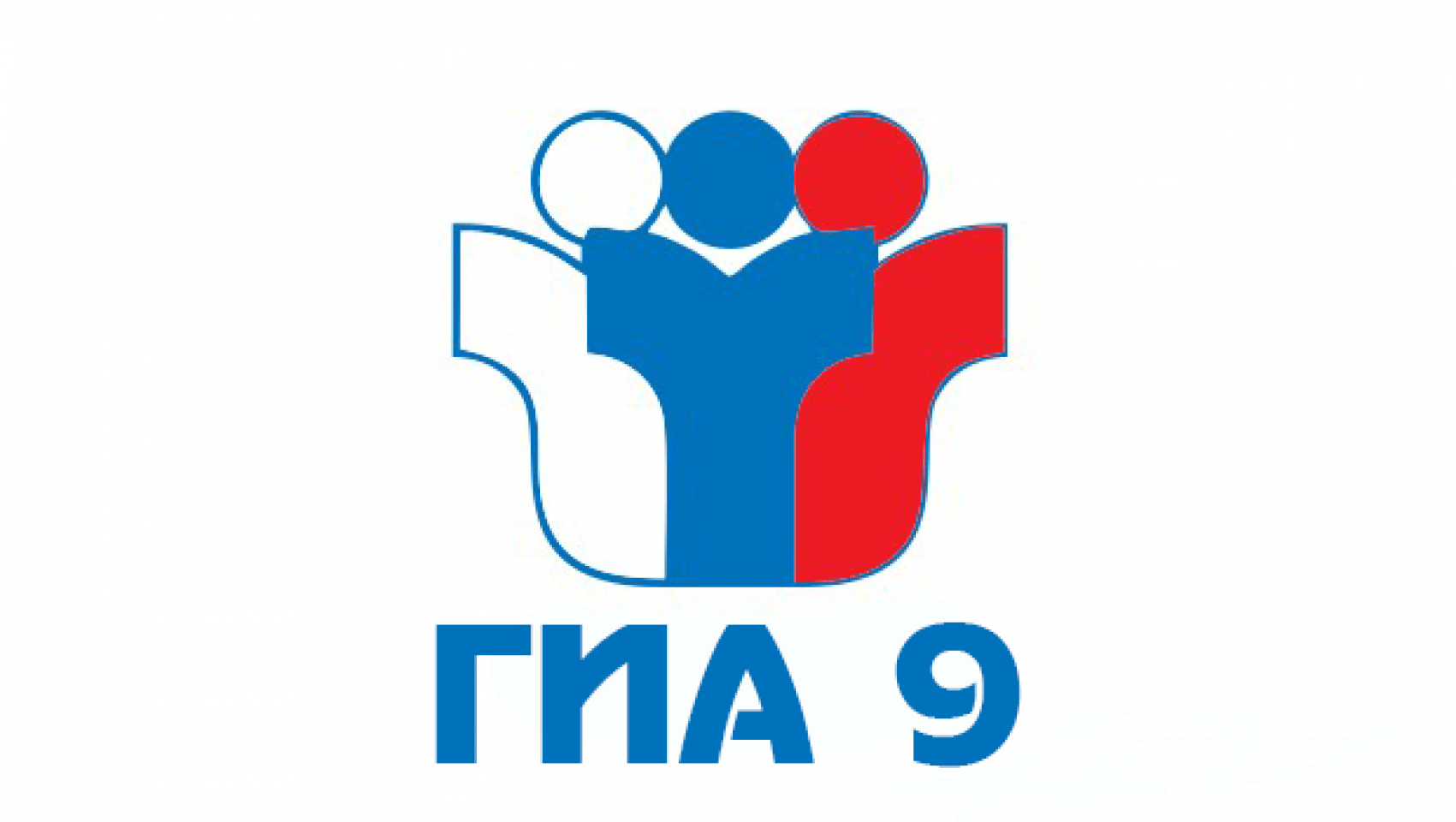 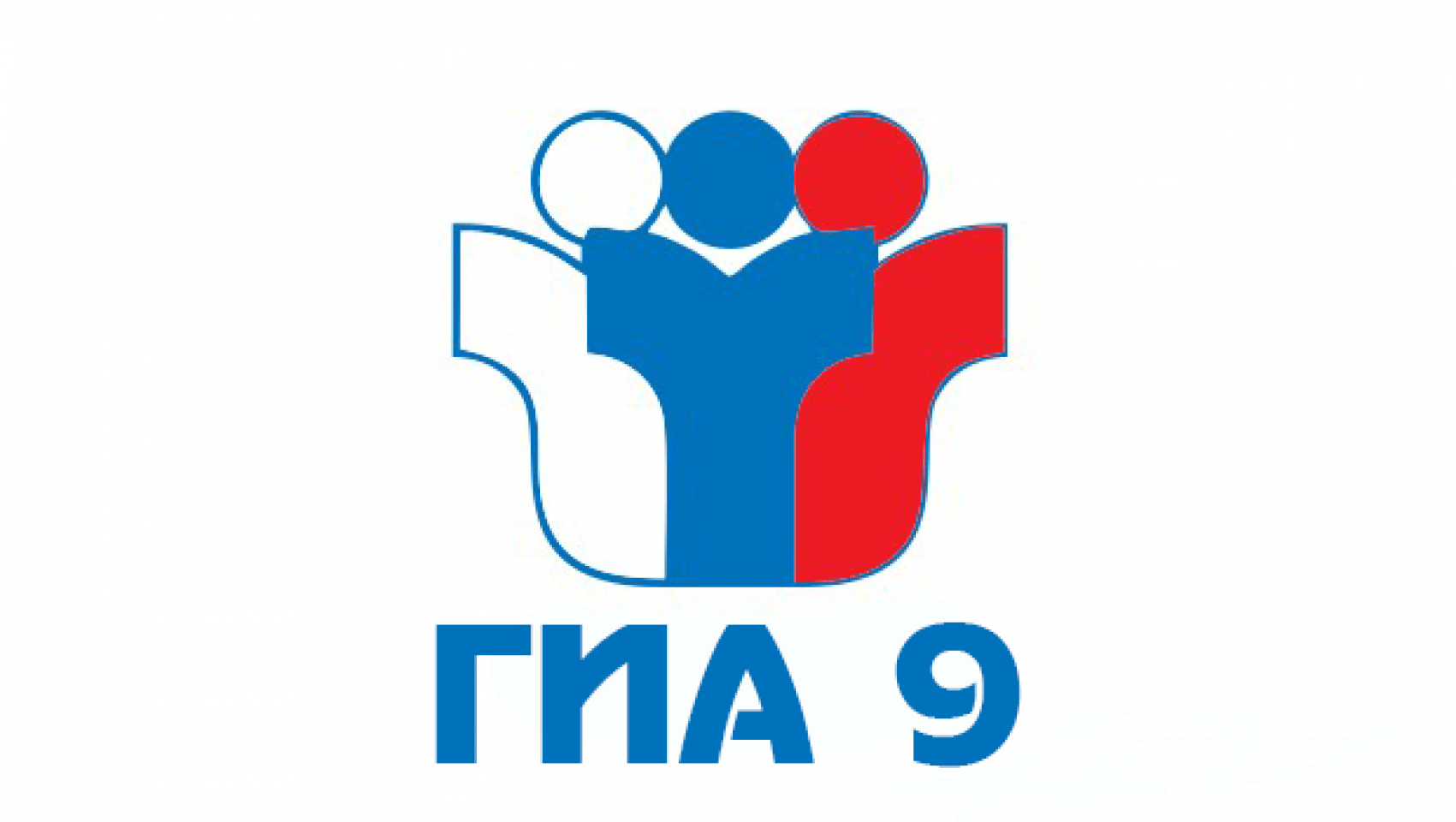 Количество выпускников на конец года
9А – 24 человек
9Б – 25 человека
9в – 25 человека
9г – 12 человека
Итого: 86 человек
Допущенных до ГИА – 9: 84 человека
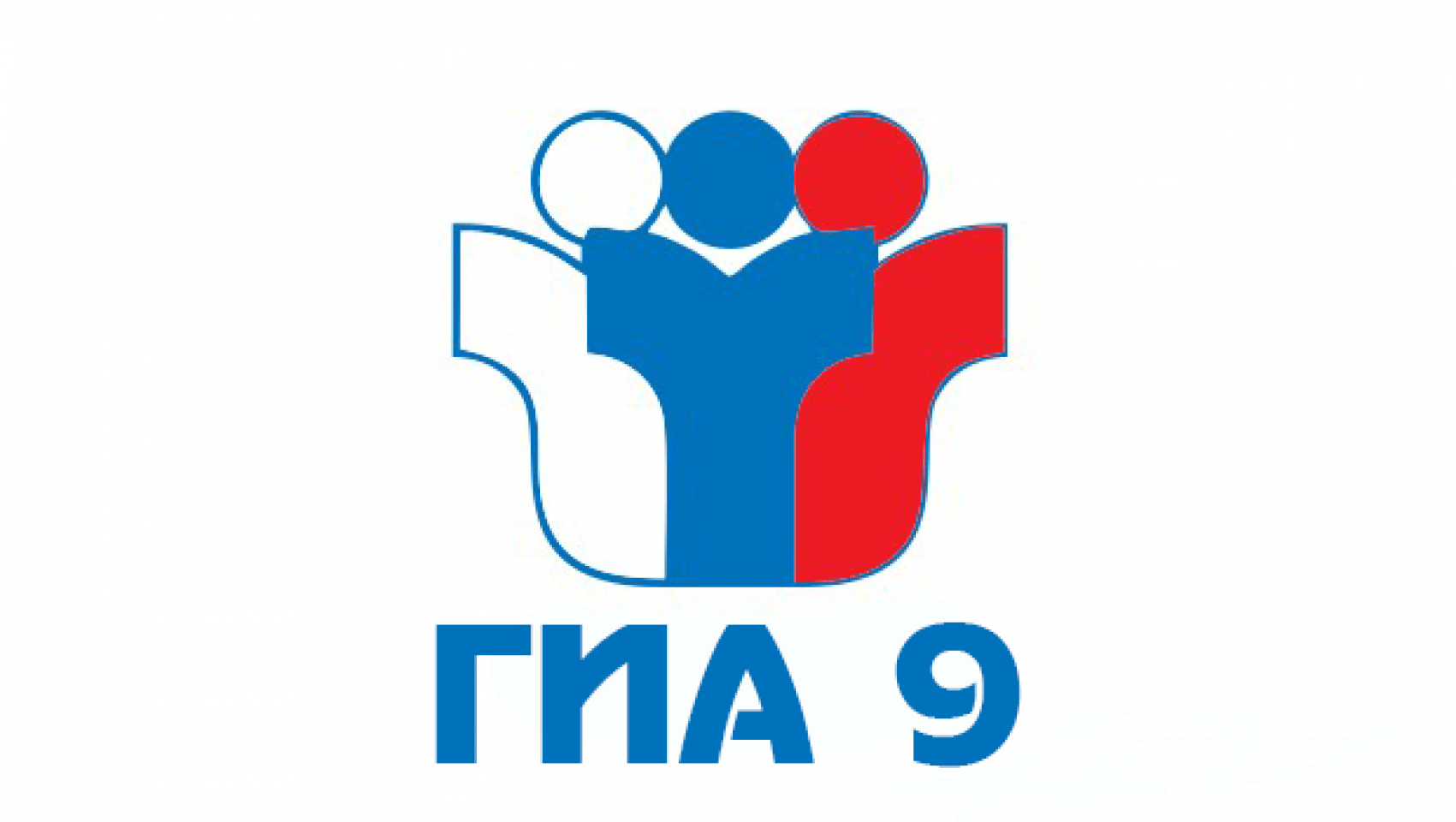 В 2022-2023 учебном году выпускники сдавали два обязательных предмета в форме ОГЭ: русский язык и математику.

Два дополнительных предмета в форме ОГЭ:
Информатика и ИКТ, география, литература, английский язык, физика, химия, биология, история, обществознание
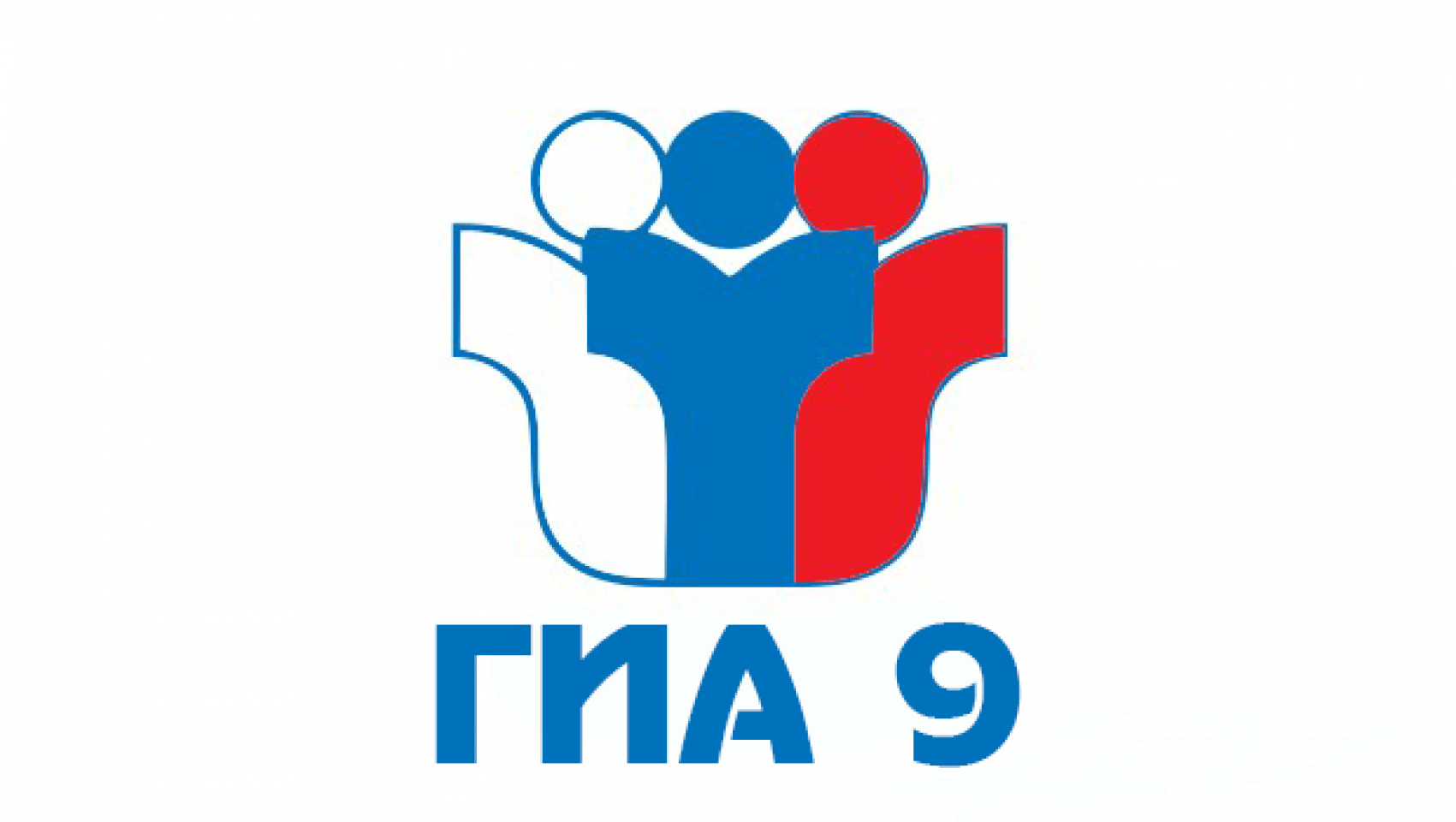 Выпускники 9Г (ОВЗ) класса сдавали два обязательных предмета в форме ГВЭ: русский язык и математику.
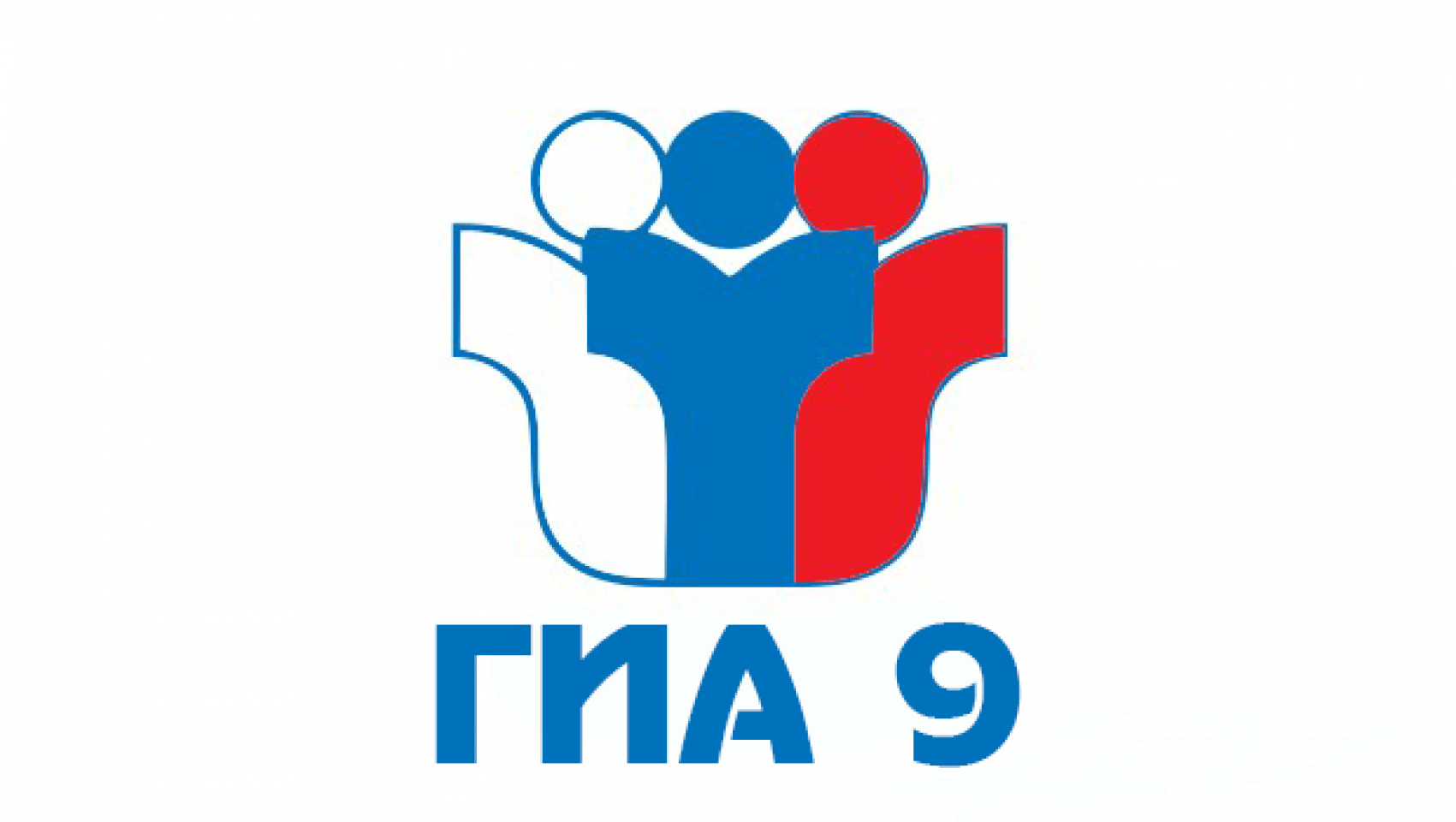 Итоги ГИА – 9 по русскому языку (в основной период) учителя: Смирнова М.Н – 9а, 9в Игнатьева Т.В \ Галоян Л.Р –  9бИгнатьева Т.В –  9г
Количество сдававших 84 человека, из них:
«5» – 8
«4» – 45
«3» – 28
«2» – 3

Средний балл по результатам ОГЭ - 4
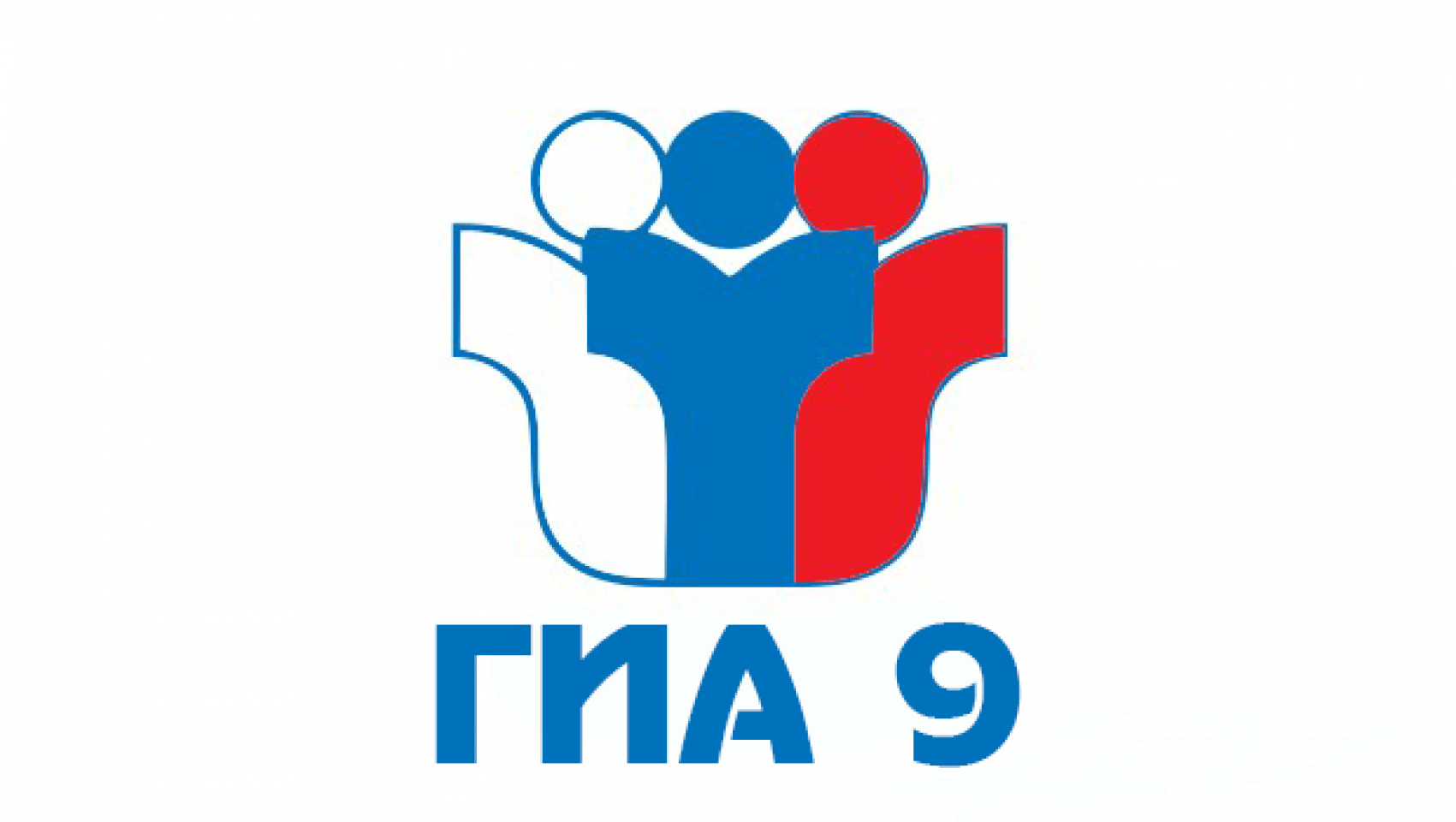 Итоги ГИА – 9 по русскому языку(в дополнительный период )
Количество сдававших 1 человек, из них:
«3» – 1

Средний балл по результатам ОГЭ - 1
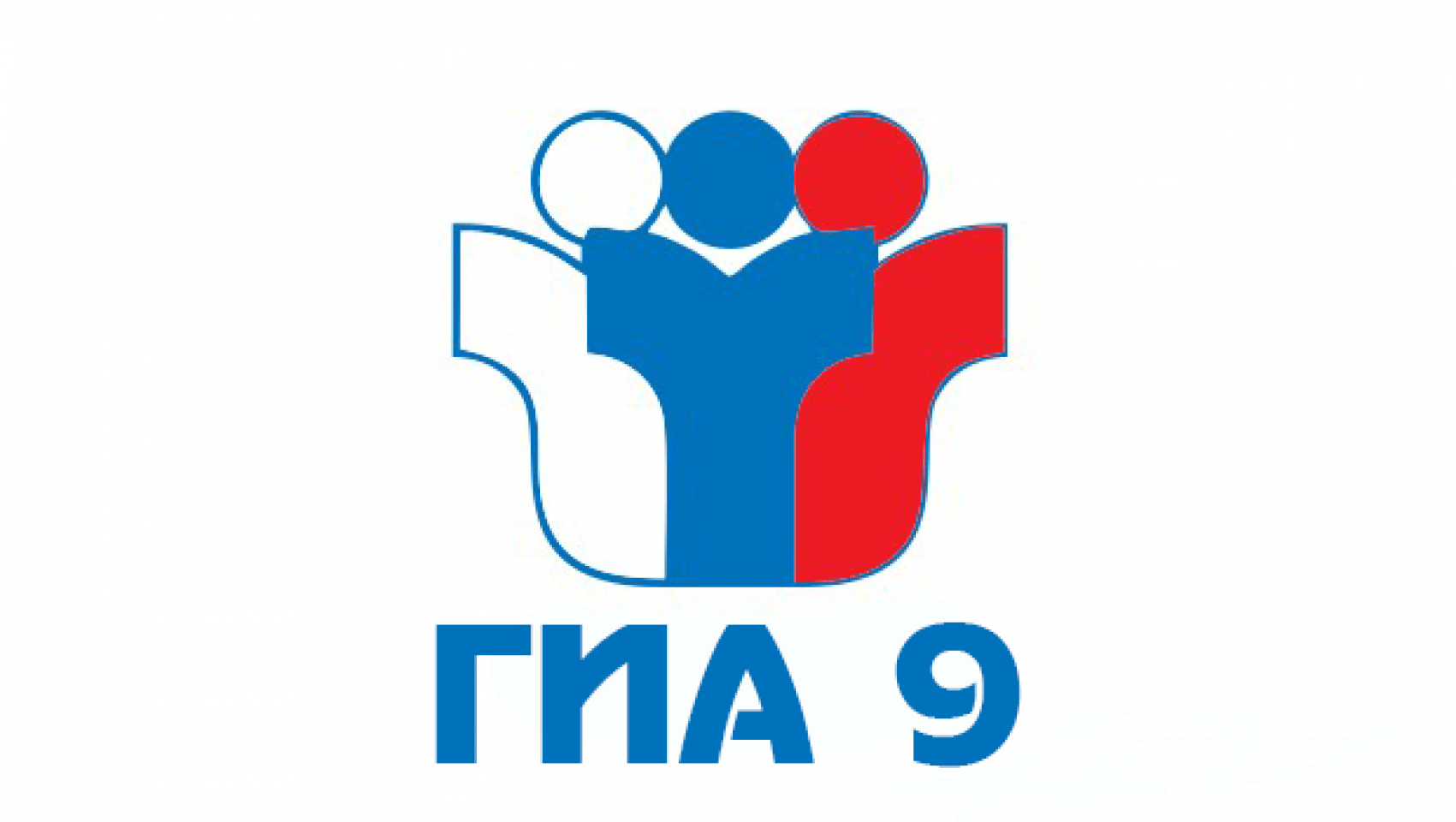 Итоги ГИА – 9 по математике(в основной период) учителя: Крундышева О.В– 9а, 9б, 9вМорозова А.Э – 9Г (ОВЗ)
Количество сдававших 84 человека, из них:
«5» – 2 (9б – 1; 9г – 1)
«4» – 21
«3» – 43
«2» – 18!!! (в 2021-2022 уч. году было 3!)

Средний балл по результатам ОГЭ - 3
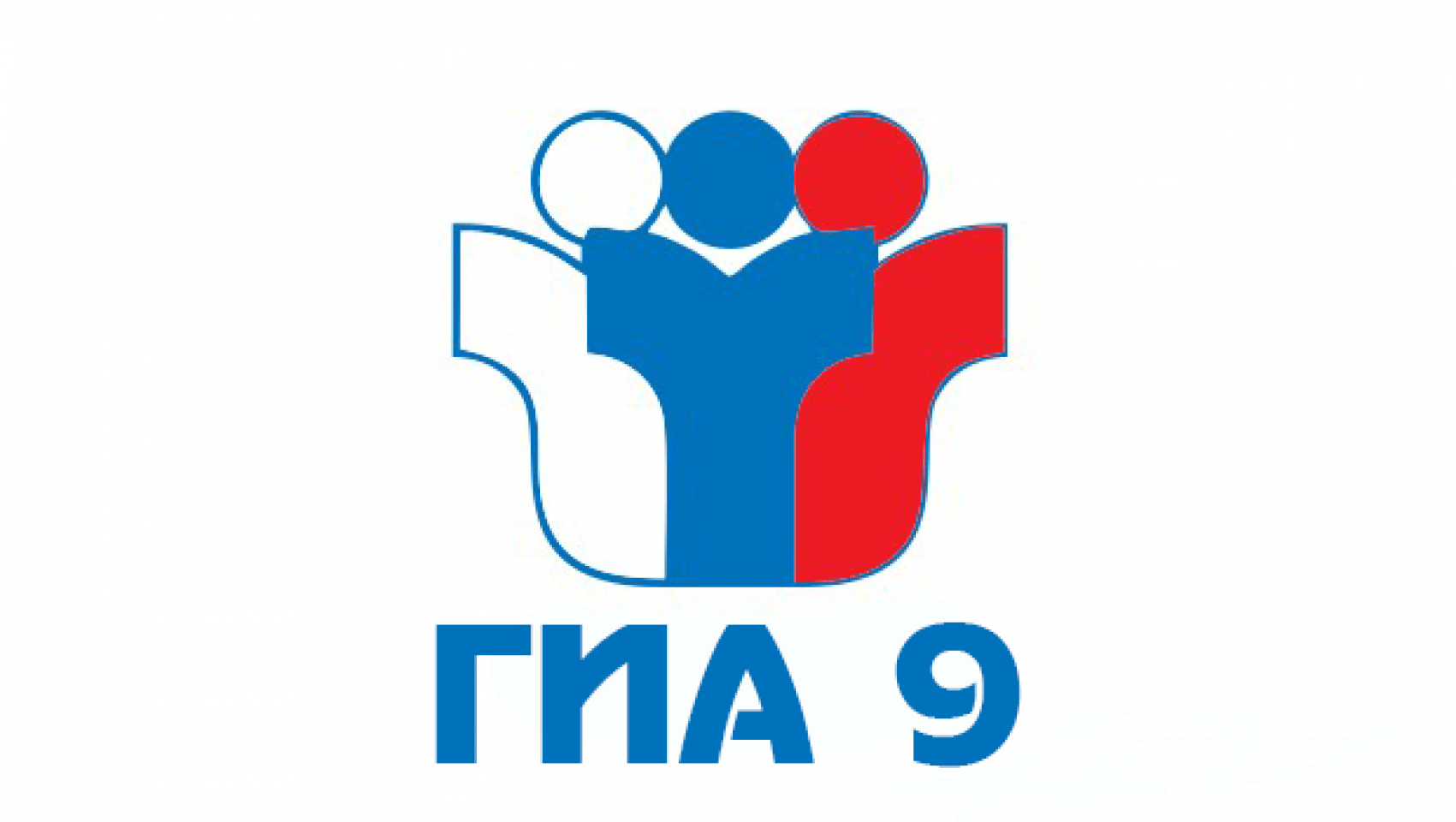 Итоги ГИА – 9 по математике(в дополнительный период )
Количество сдававших 16 человек, из них:
«4» – 2
«3» – 9
«2» – 5

Средний балл по результатам ОГЭ - 3
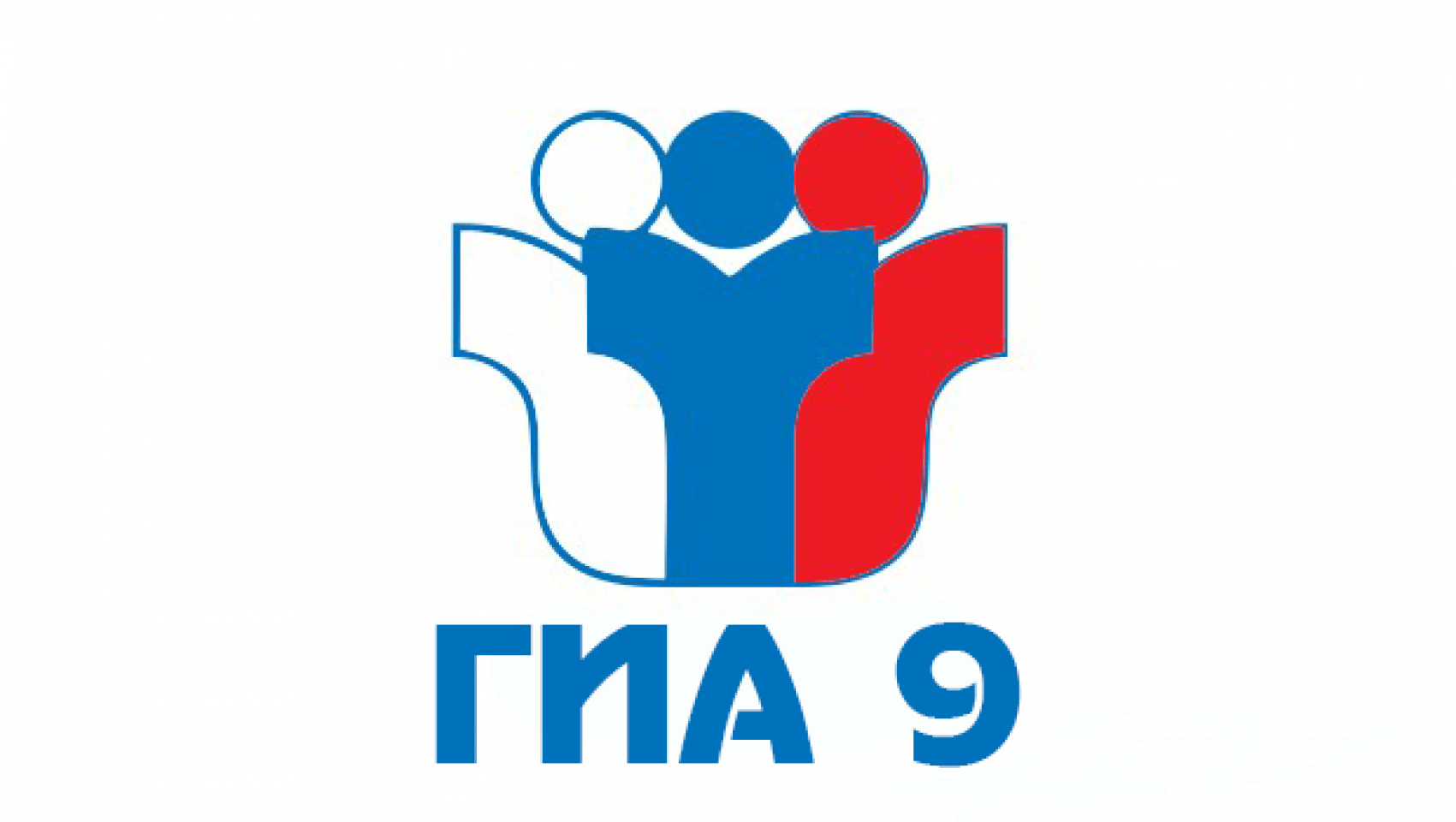 Итоги ГИА – 9 по английскому языку(в основной период) учителя: Орлова Е.ВМащенко Я.С
Количество сдававших 10 человек, из них:
«5» – 2
«4» – 4
«3» - 4

Средний балл по результатам ОГЭ - 4
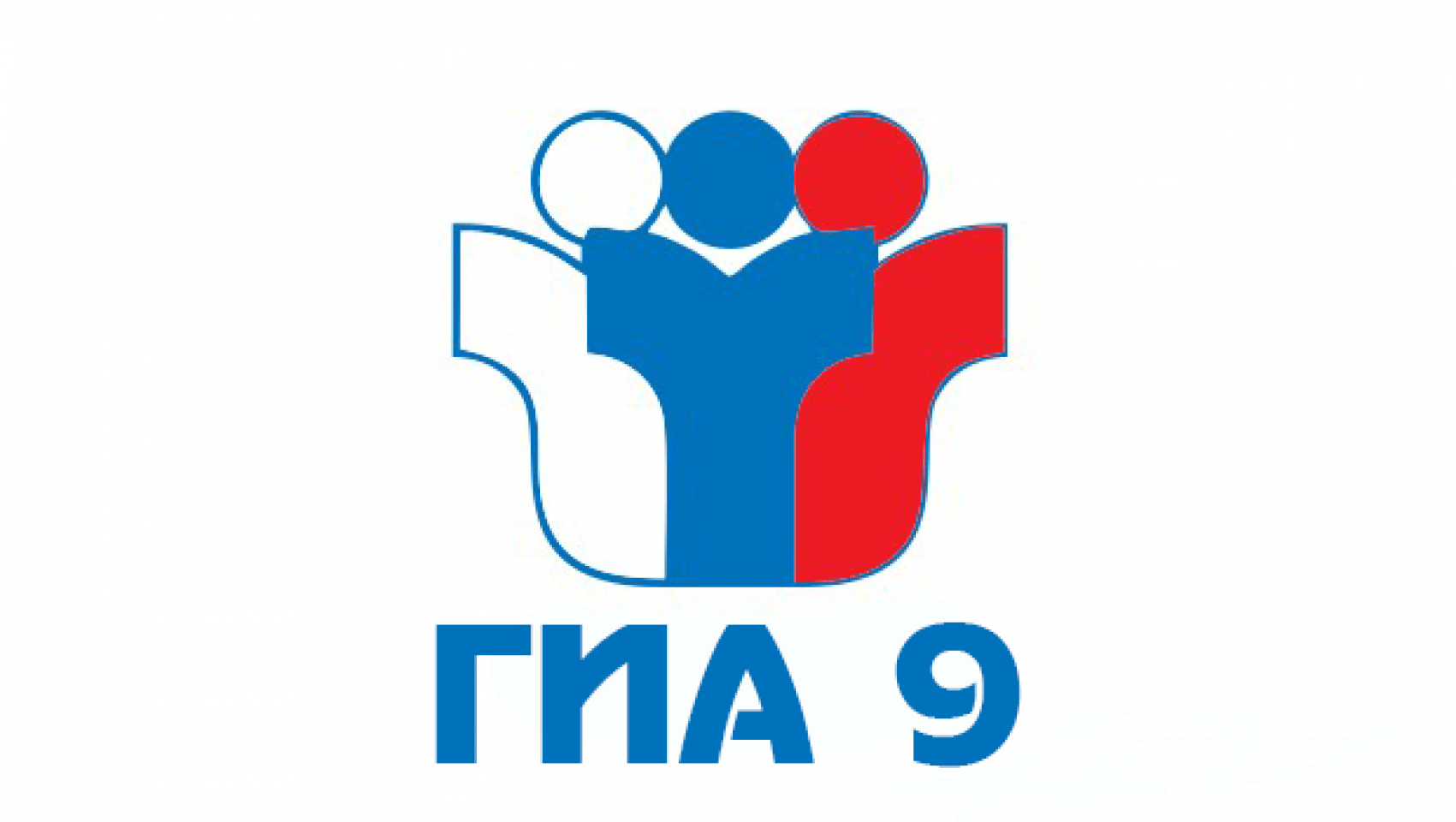 Итоги ГИА – 9 по биологии (в основной период) учитель: Кондратенко И.Е
Количество сдававших 9 человек, из них:
«5» – 1
«4» – 6
«3» - 2

Средний балл по результатам ОГЭ - 4
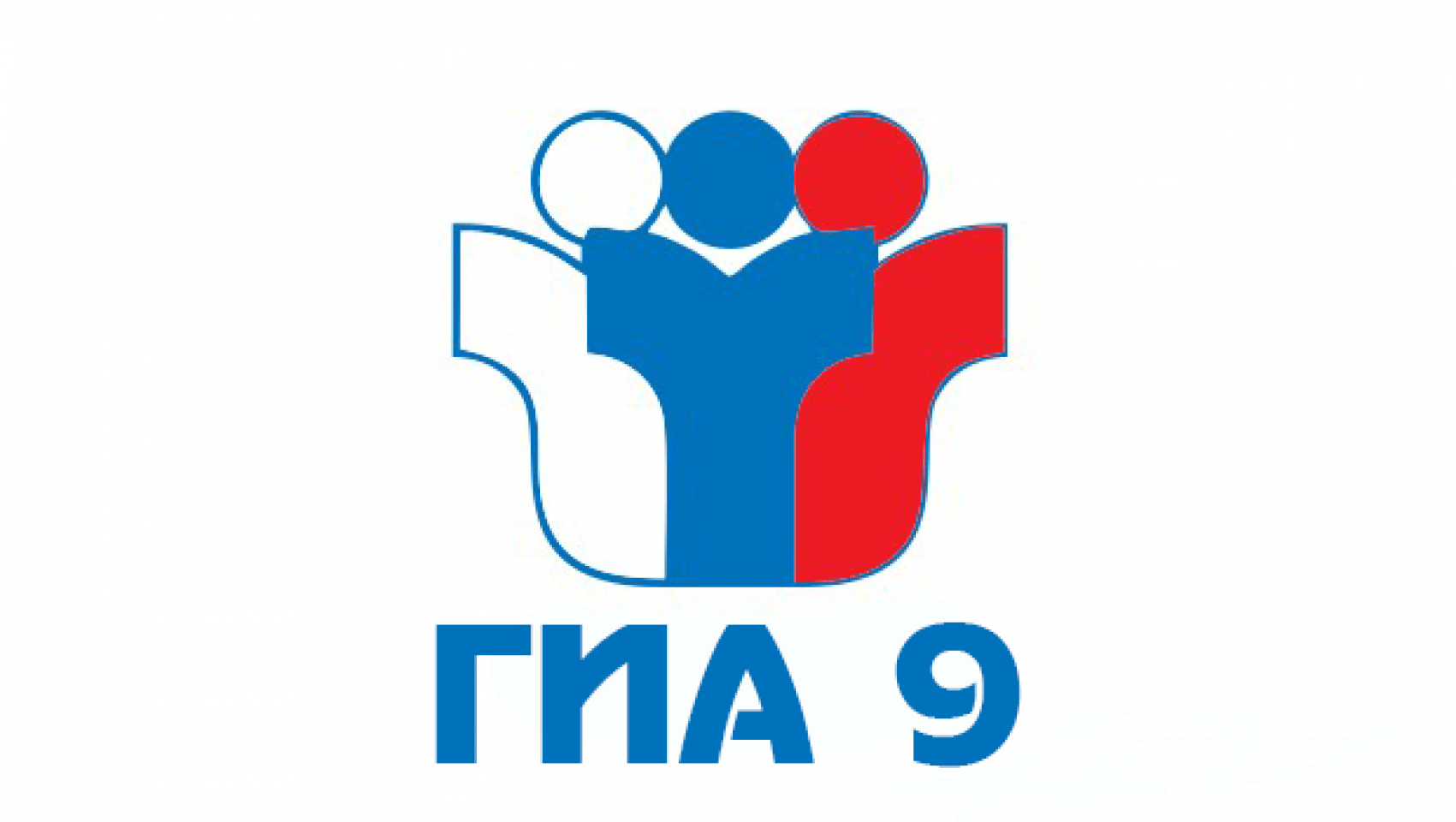 Итоги ГИА – 9 по химии учитель: Емелина И.И
Количество сдававших 3 человека, из них:
«5» - 1
«4» – 1
«3» - 1

Средний балл по результатам ОГЭ - 4
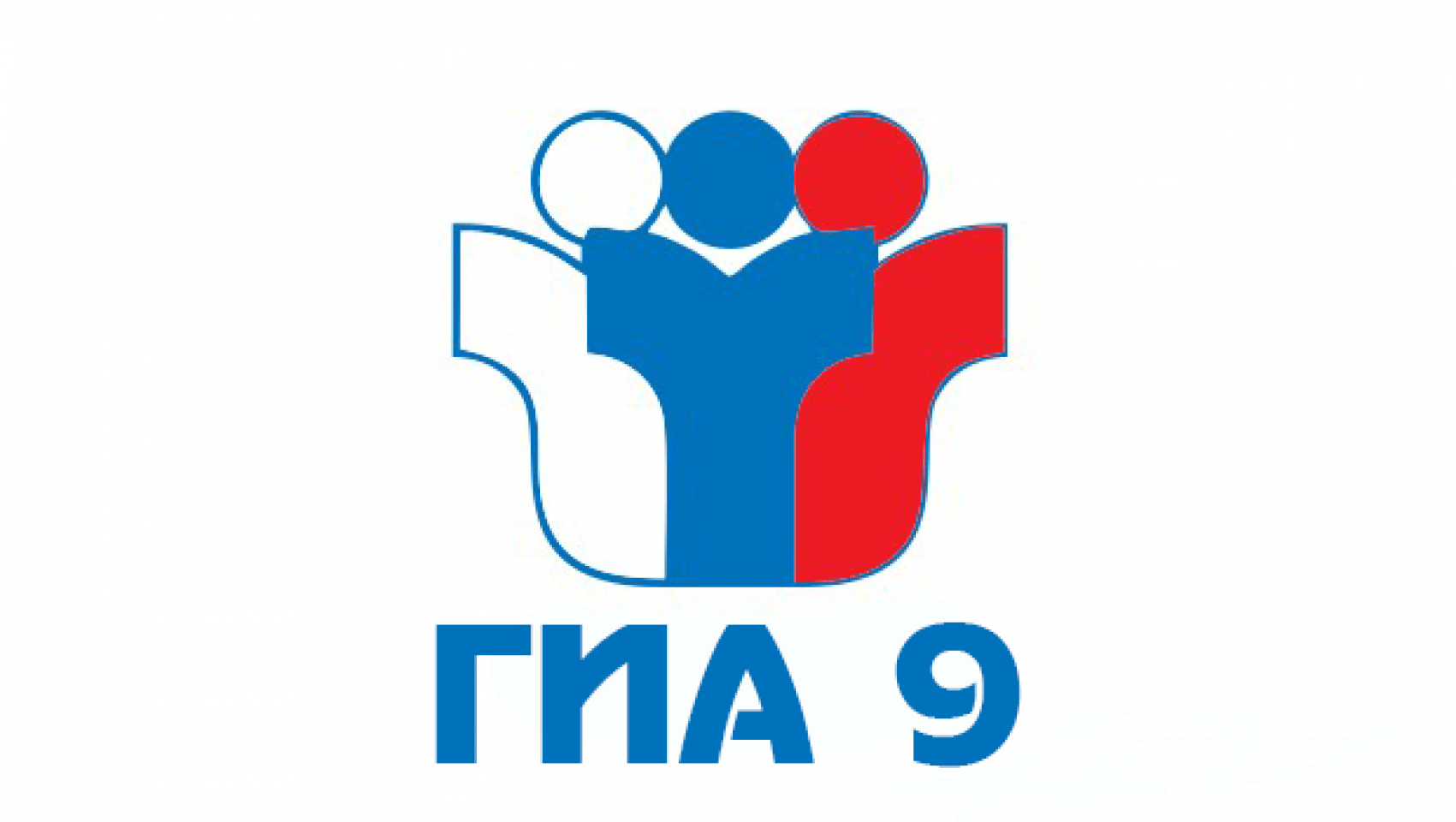 Итоги ГИА – 9 по физике (в основной период) учитель: Литвиненко О.В
Количество сдававших 2 человек, из них:
 
«3» - 2

Средний балл по результатам ОГЭ - 3
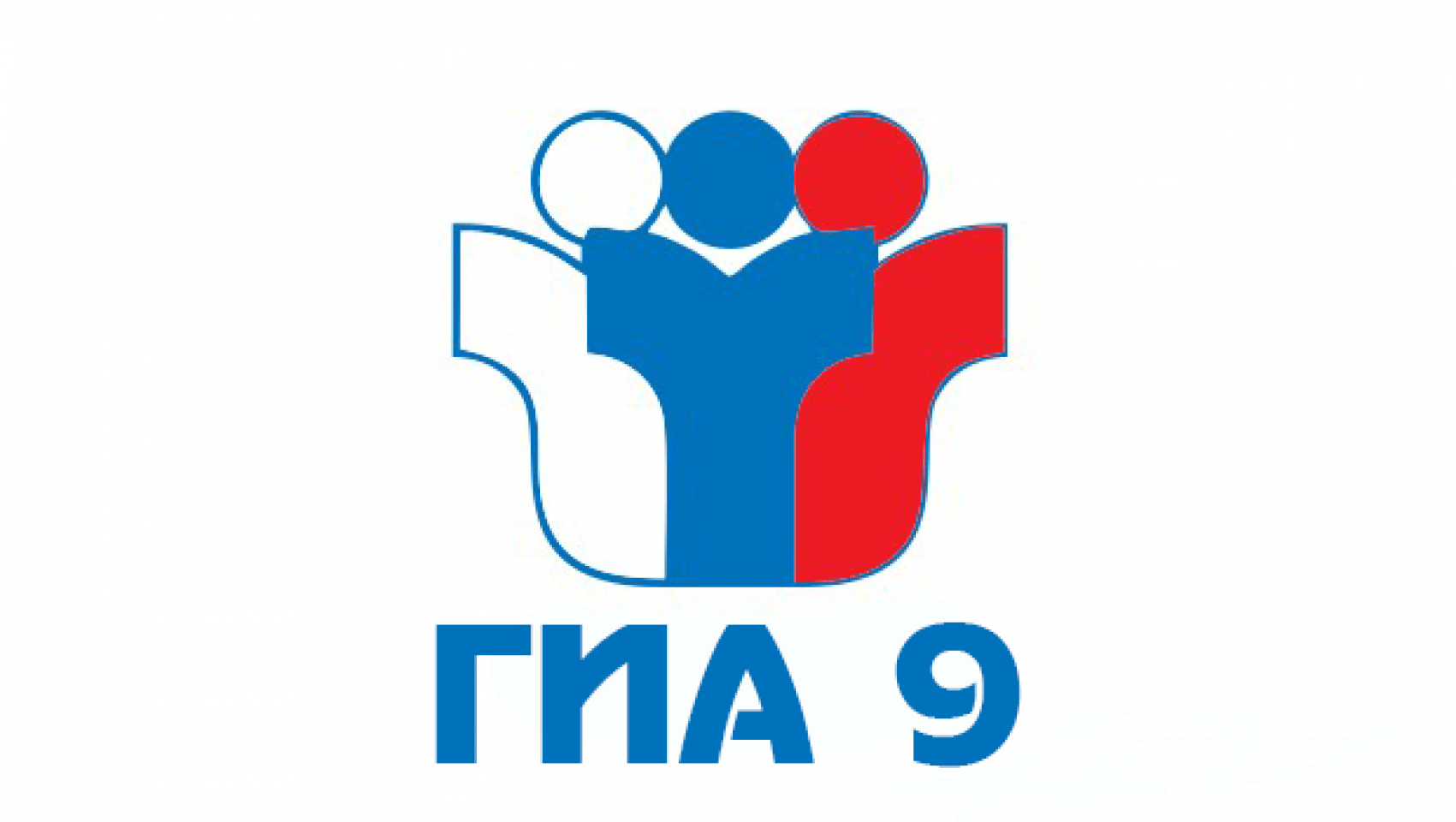 Итоги ГИА – 9 по истории (в основной период) учитель: Полянская К.В
Количество сдававших 5 человека, из них:
«4» – 2
«3» - 2
«2» - 1

Средний балл по результатам ОГЭ - 3
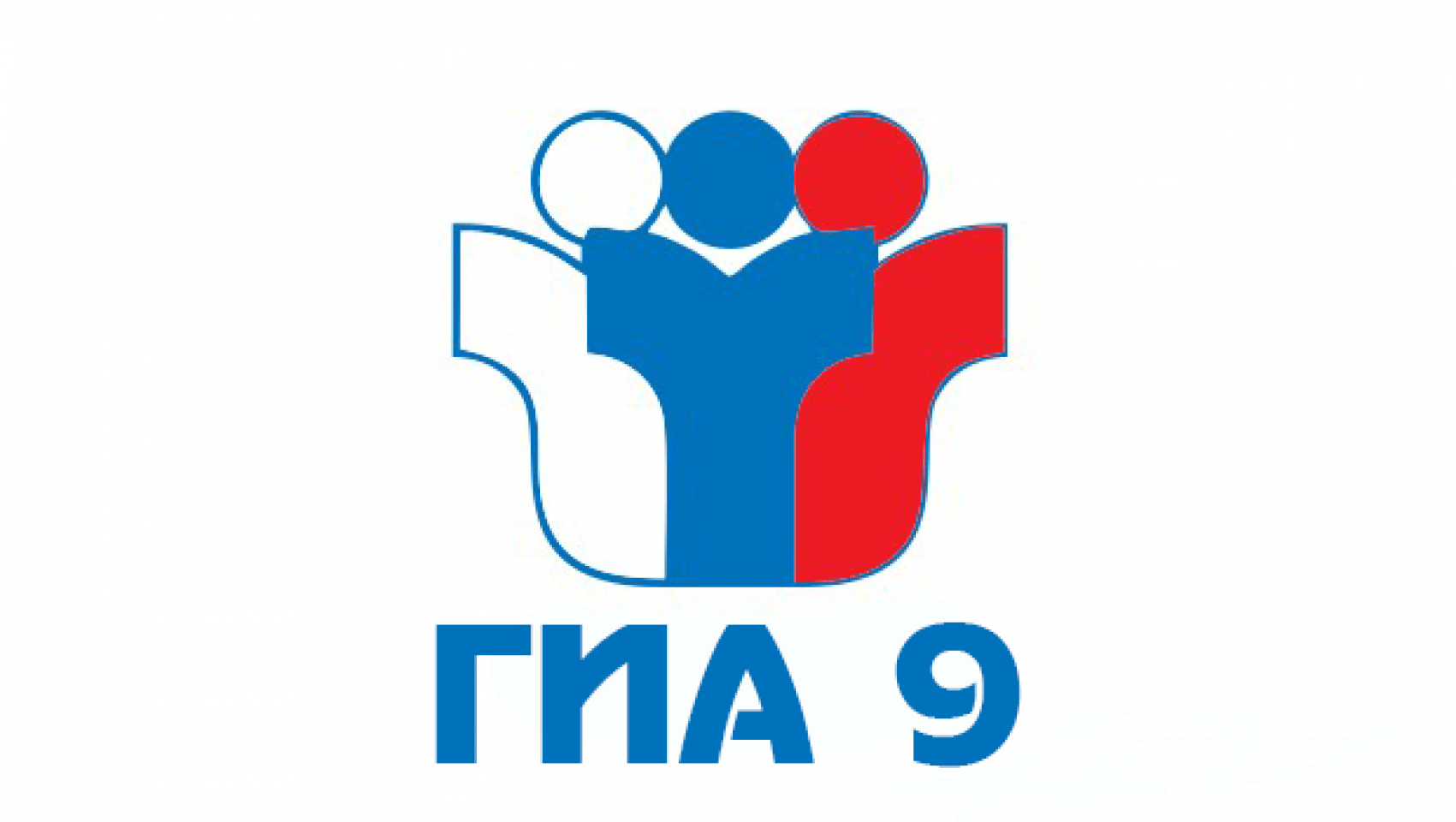 Итоги ГИА – 9 по истории (в дополнительный период период) учитель: Полянская К.В
Количество сдававших 1 человек, из них:

«2» - 1

Средний балл по результатам ОГЭ - 2
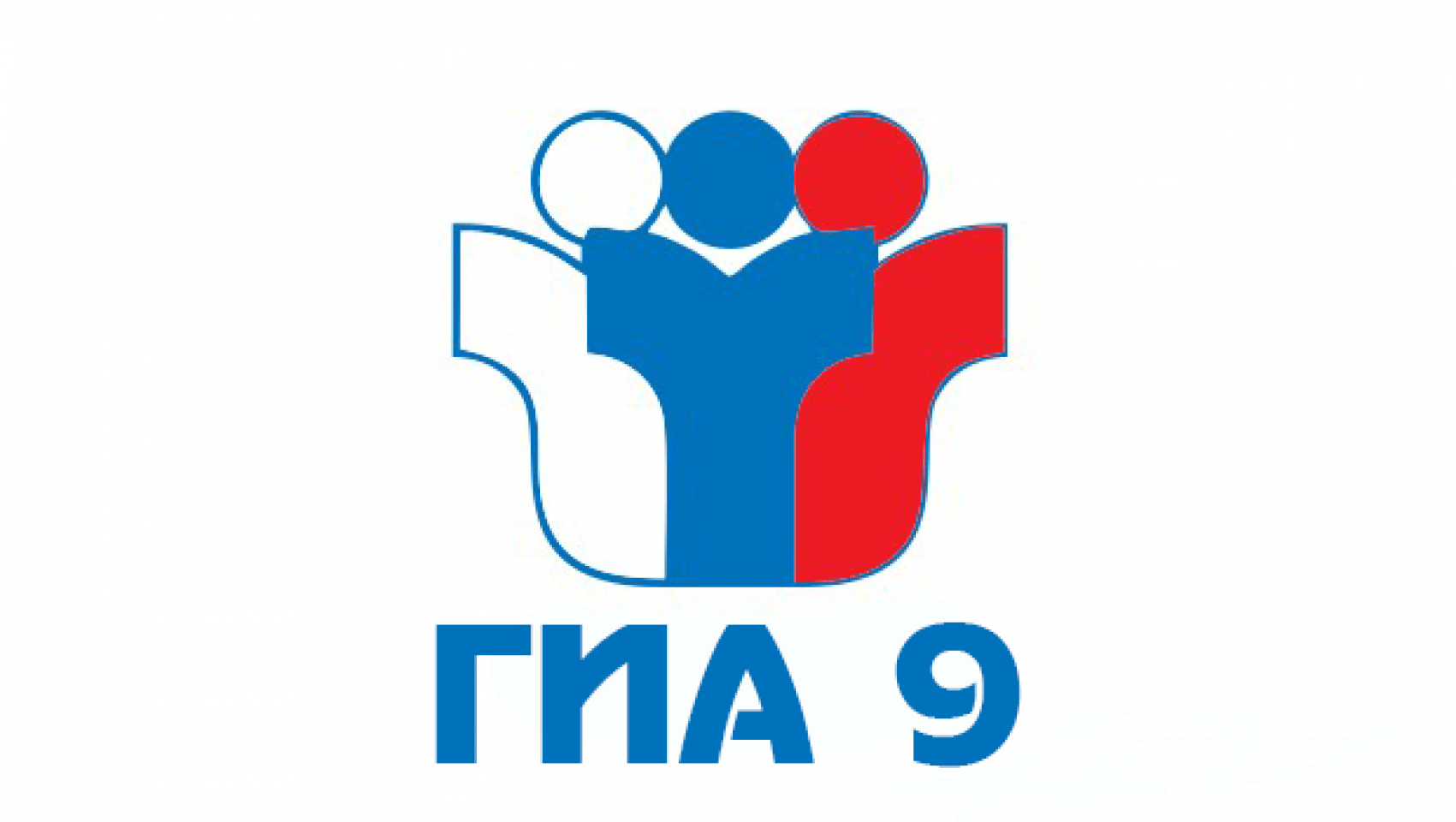 Итоги ГИА – 9 по литературе (в основной период) учитель: Москвина О.Н (9Б класс)
Количество сдававших 2 человека, из них:
«5» – 1
«4» - 1

Средний балл по результатам ОГЭ - 4
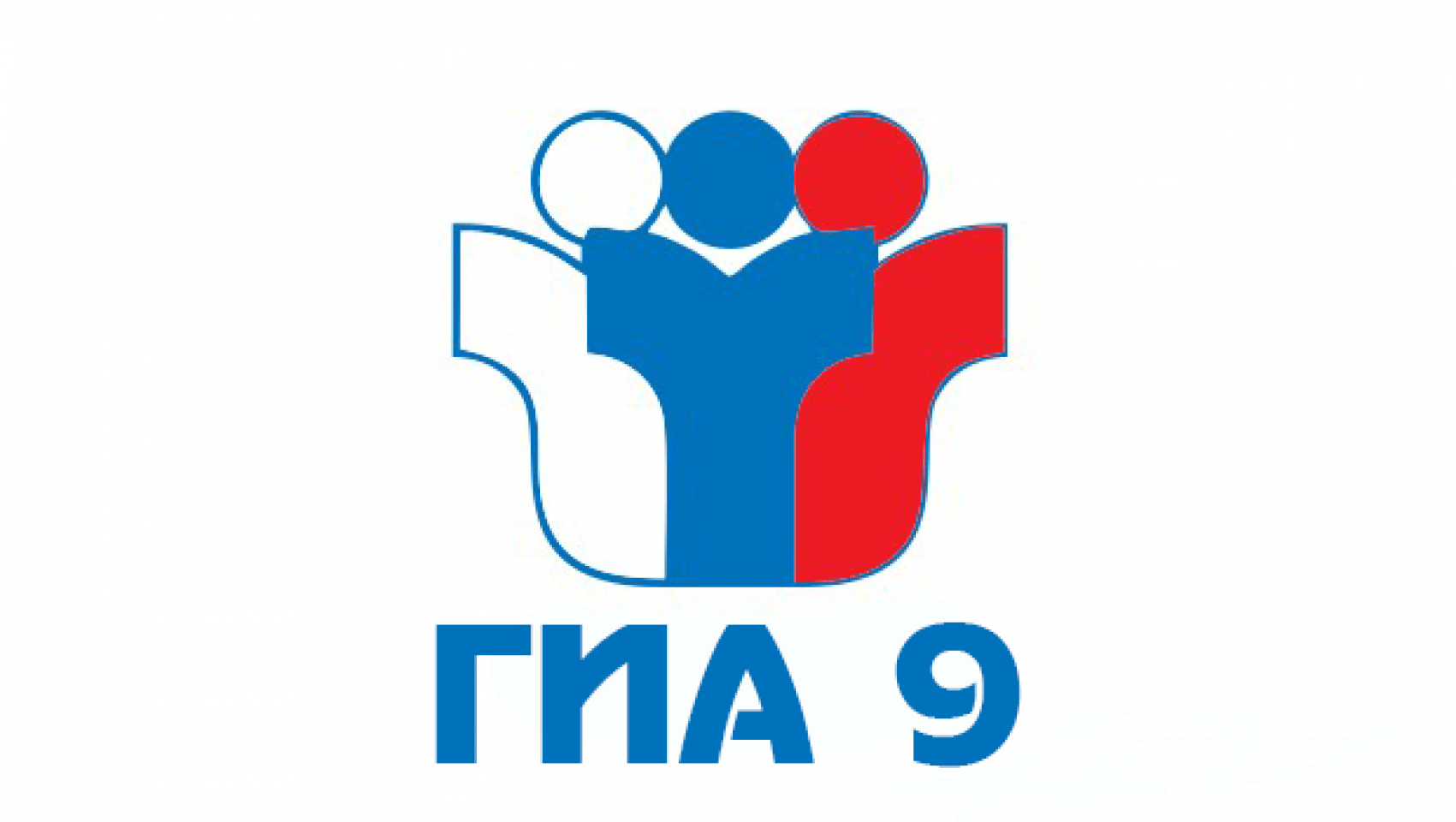 Итоги ГИА – 9 по географии (в основной период) учителя: Грак О.А – 9б, 9вАнисимова Е.В – 9а
Количество сдававших 42 человека, из них:
«5» - 3
«4» – 17
«3» - 18
«2» - 4

Средний балл по результатам ОГЭ - 3
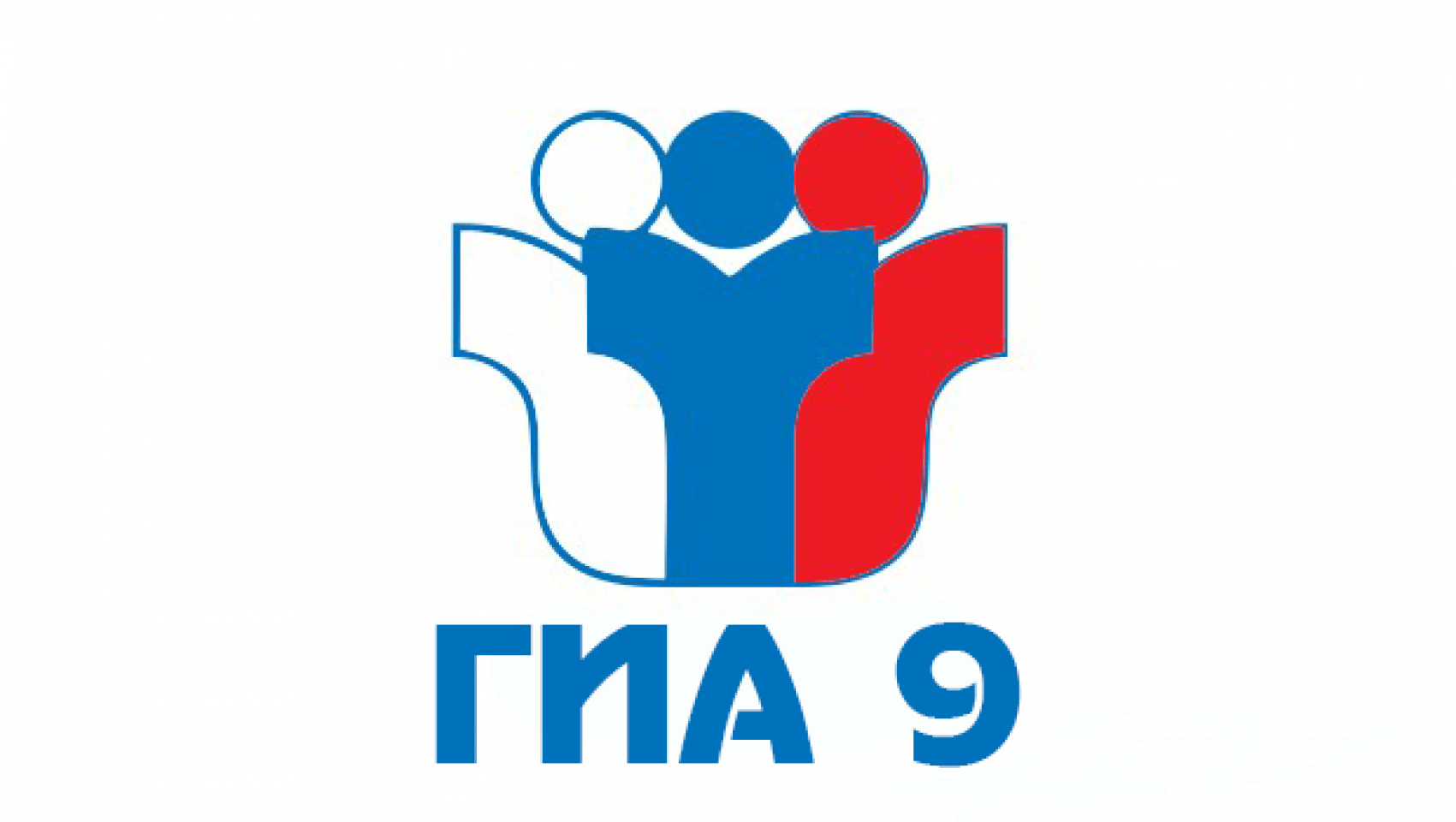 Итоги ГИА – 9 по географии (в дополнительный период) учитель:  Анисимова Е.В – 9а
Количество сдававших 2 человека, из них:
«3» - 1
«2» - 1

Средний балл по результатам ОГЭ - 2
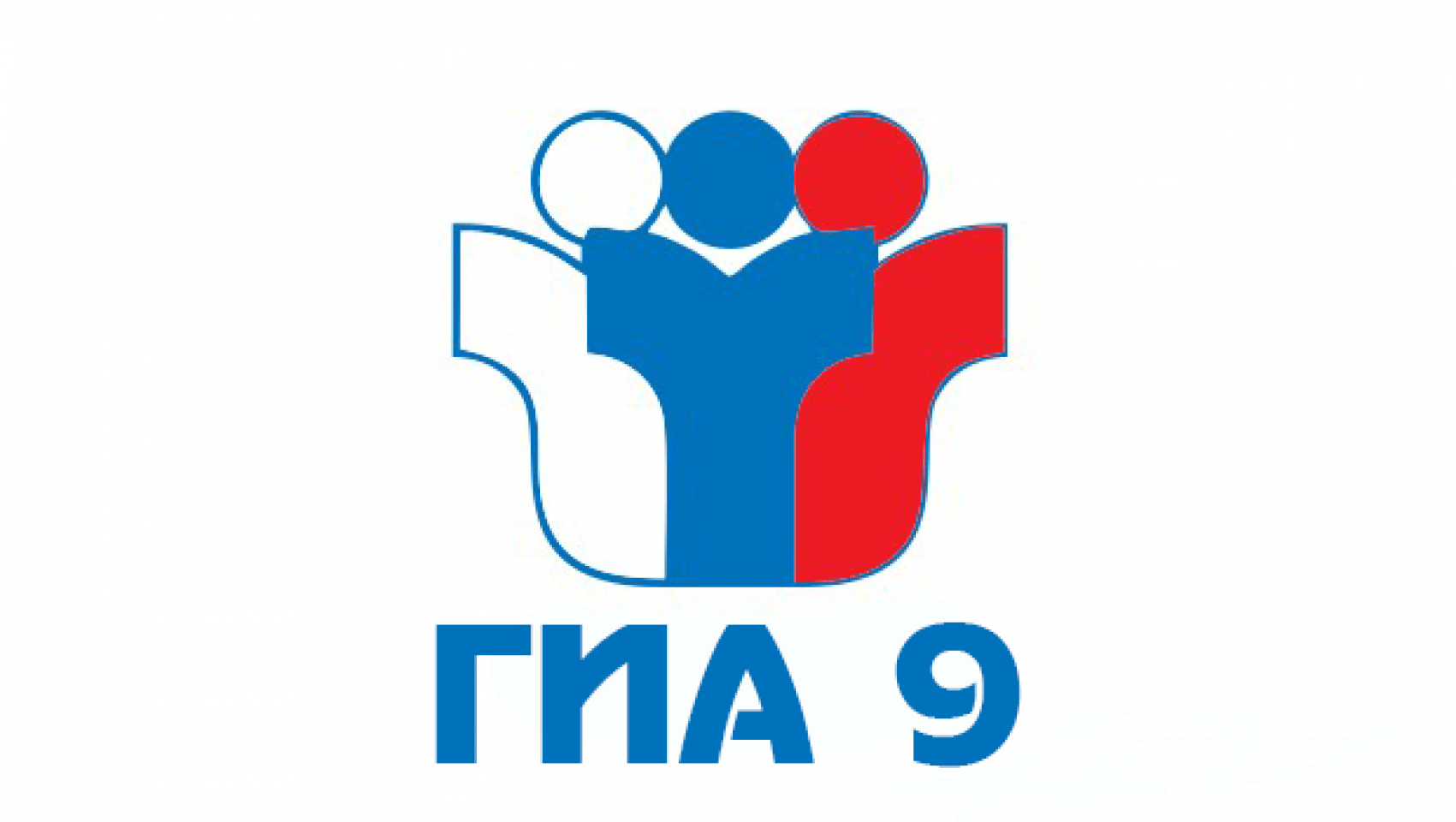 Итоги ГИА – 9 по обществознанию (в основной период) учитель: Полянская К.В
Количество сдававших 49 человек, из них:
«5» - 1
«4» – 10
«3» - 29
«2» - 9!!!

Средний балл по результатам ОГЭ - 3
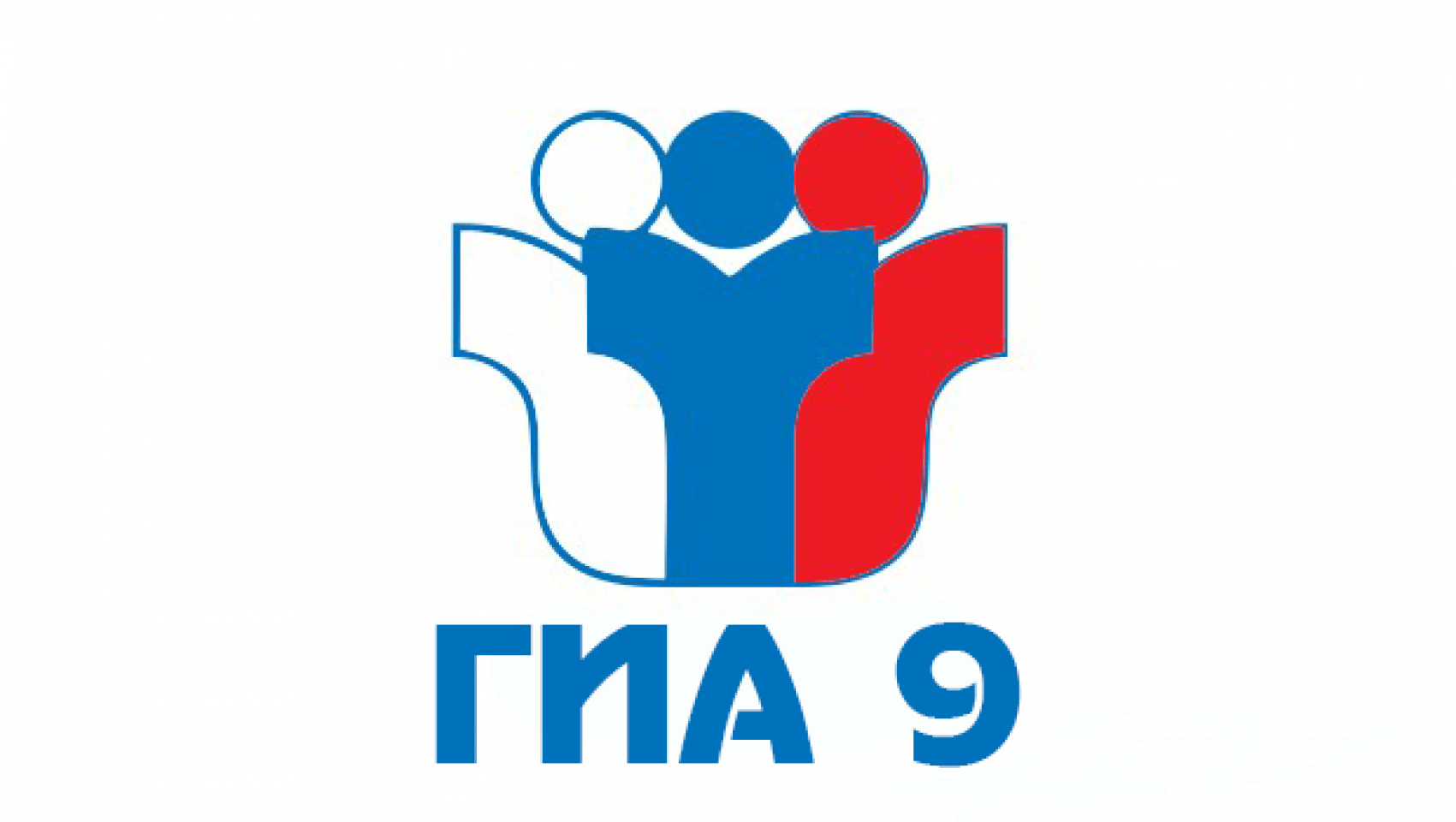 Итоги ГИА – 9 по обществознанию(в дополнительный период )
Количество сдававших 8 человек, из них:

«3» – 6
«2» - 2

Средний балл по результатам ОГЭ - 3
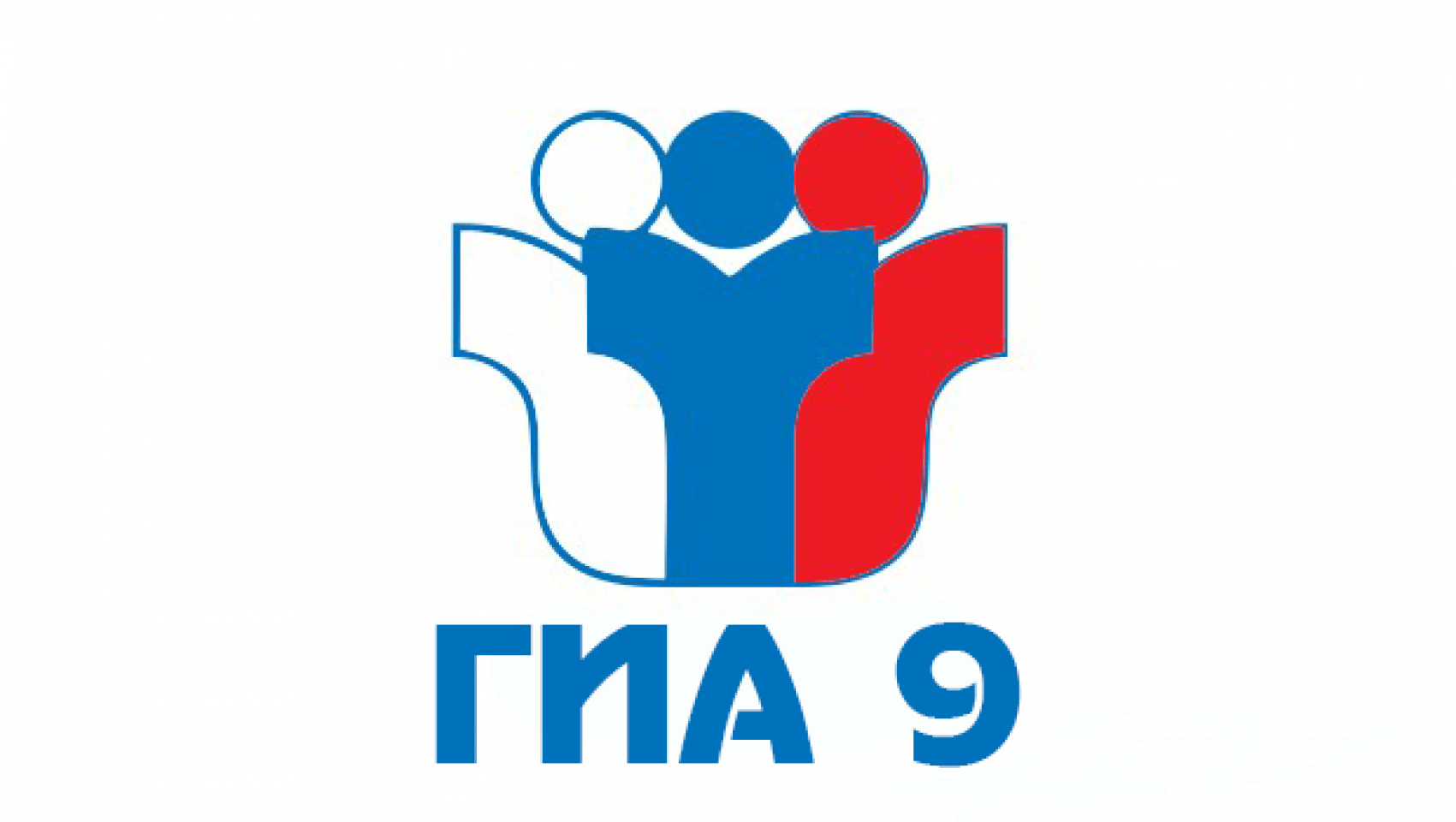 Итоги ГИА – 9 по информатике и ИКТ (в основной период) учитель: Крапивина Е.Б
Количество сдававших 20 человек, из них:
«5» - 1
«4» – 11
«3» - 7
«2» - 1

Средний балл по результатам ОГЭ - 4
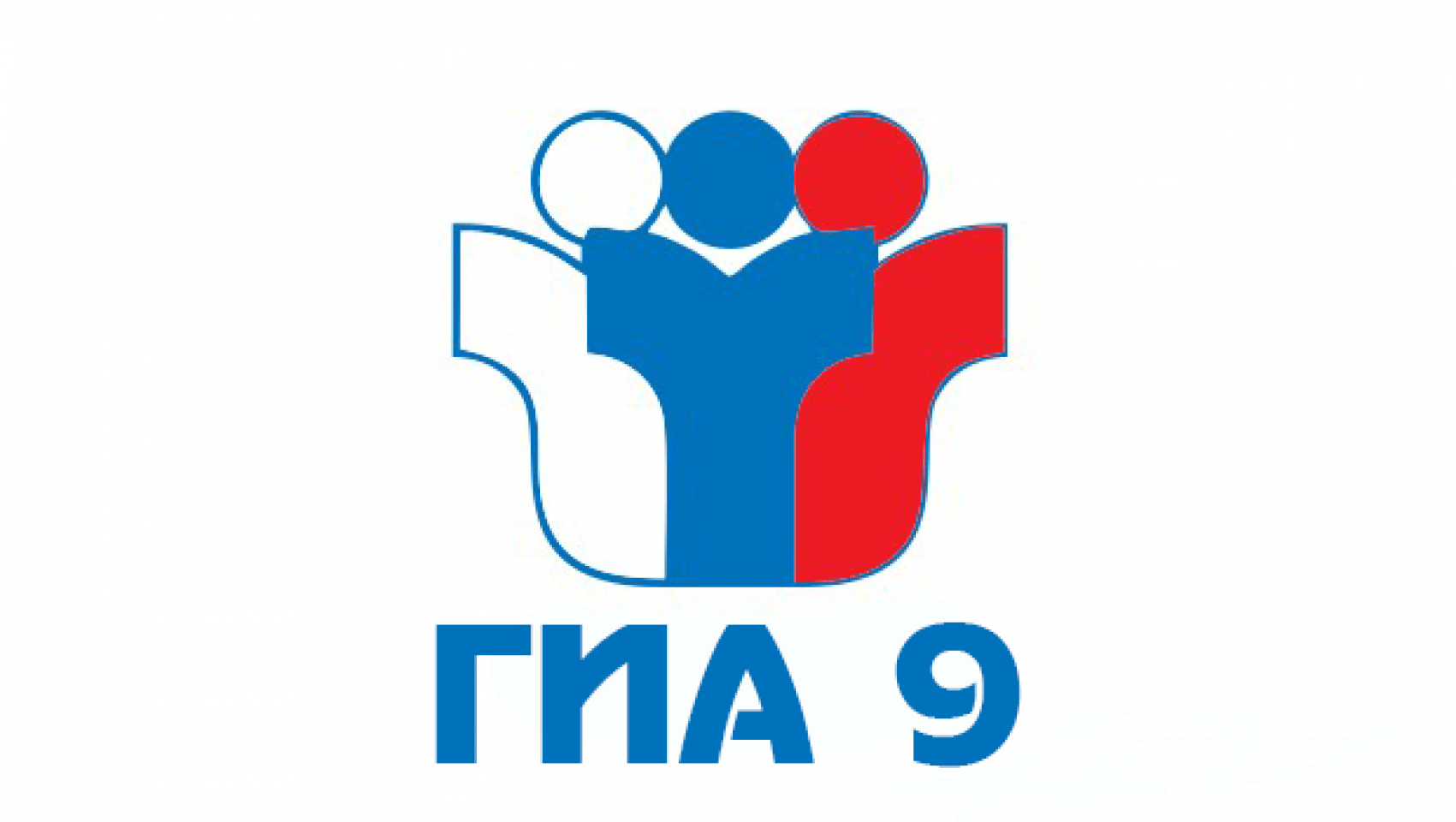 Итоги ГИА – 9 по информатике и ИКТ(в дополнительный период )
Количество сдававших 1 человек, из них:

«3» – 1

Средний балл по результатам ОГЭ - 3